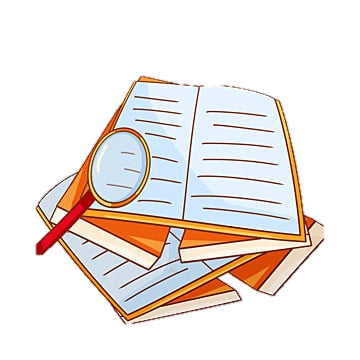 Ấn để đến trang sách
Các em quan sát tranh và cho cô biết em thấy gì trong tranh?
TIẾNG VIỆT 2
Tập 1
Tuần 16

Bài đọc 2: Đón em
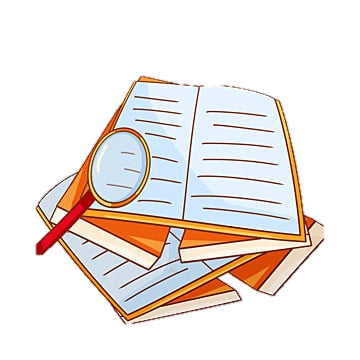 Ấn để đến trang sách
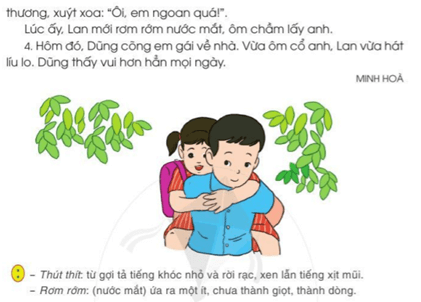 MINH HÀ
LUYỆN ĐỌC
LUYỆN ĐỌC TỪ KHÓ
vội vàng
thút thít
xuýt xoa
rơm rớm
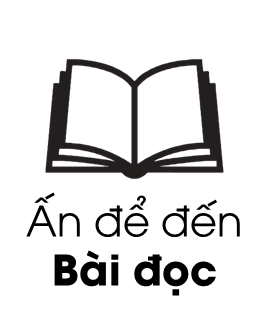 Đọc thành tiếng
Giọng đọc: 
Truyền cảm
Vui tươi
Giải nghĩa từ khó:
Thút thít: từ gợi tả tiếng khóc và rời rạc, xen lẫn tiếng xịt mũi.
Rơm rớm: (nước mắt)ứa ra một ít, chưa thành giọt, thành dòng.
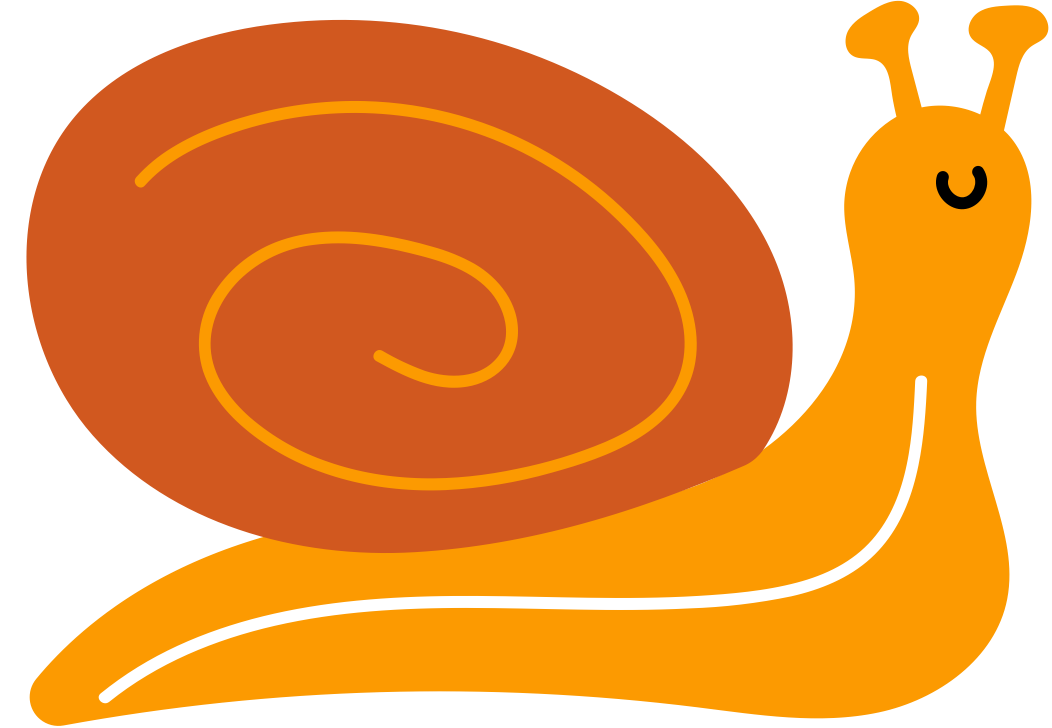 Thút thít: từ gợi tả tiếng khóc và rời rạc, xen lẫn tiếng xịt mũi.
Rơm rớm: (nước mắt) ứa ra một ít, chưa thành giọt, thành dòng.
LUYỆN ĐỌC CÂU DÀI
LUYỆN ĐỌC CÂU DÀI
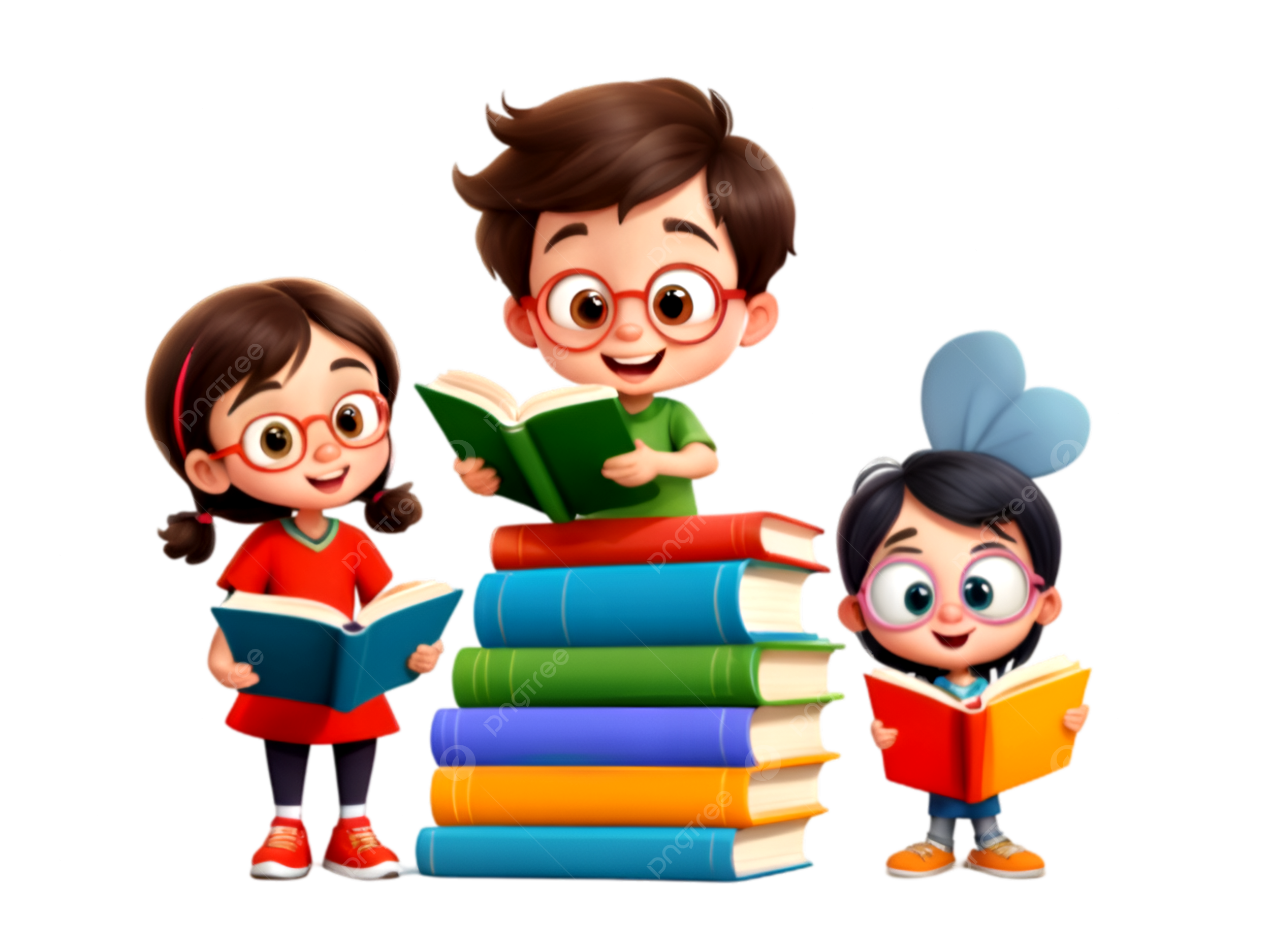 Trường Dũng ở sát trường mầm non  nên cứ tan học  là Dũng qua trường mầm non đón bé Lan.
      Bác bảo vệ dẫn Dũng đến chỗ trông những em nhỏ chưa có người đón.
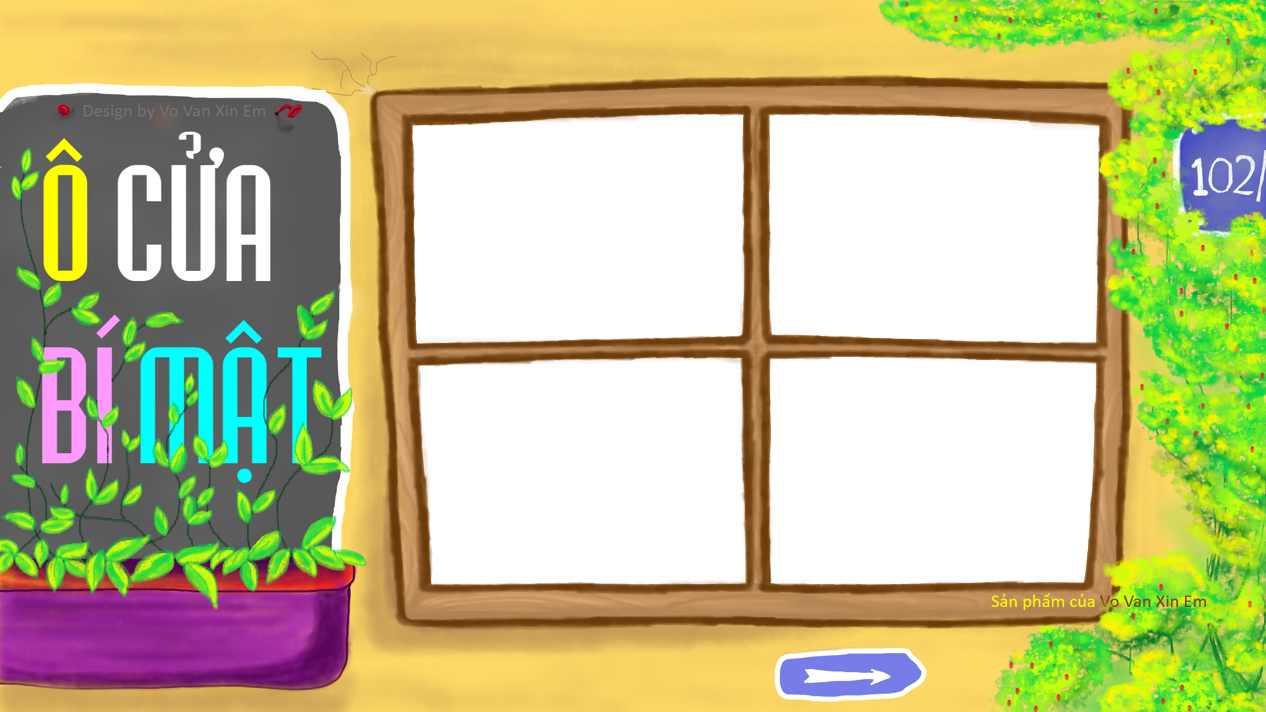 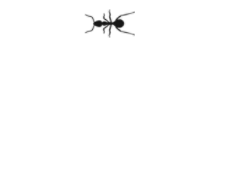 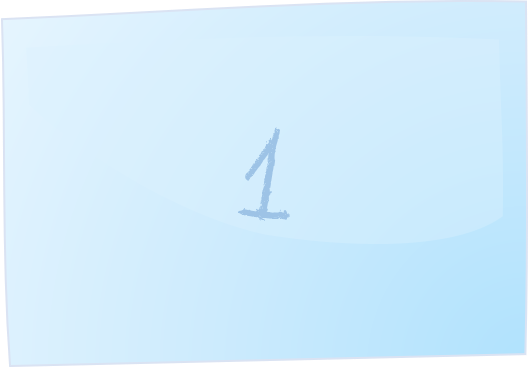 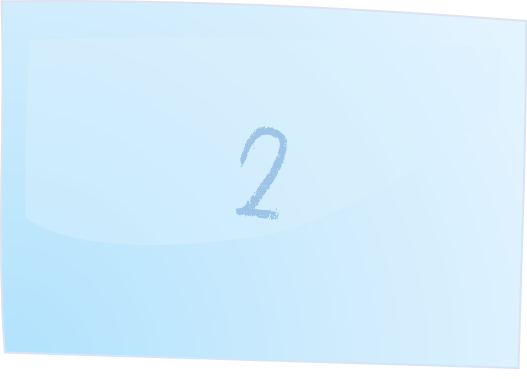 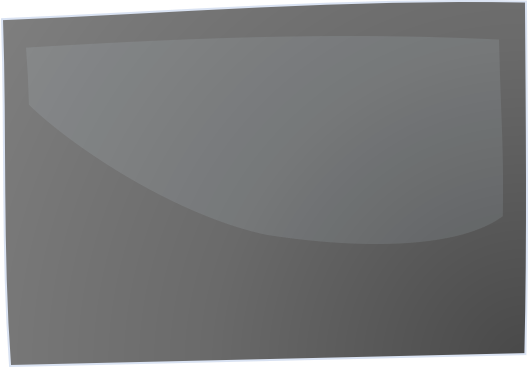 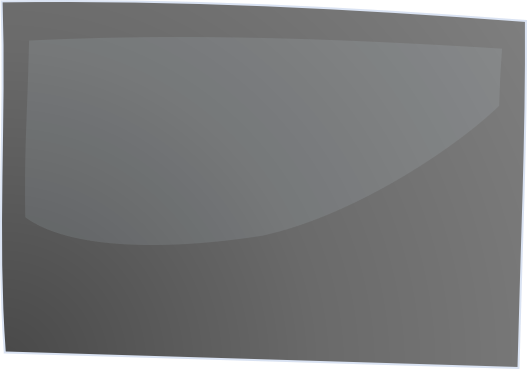 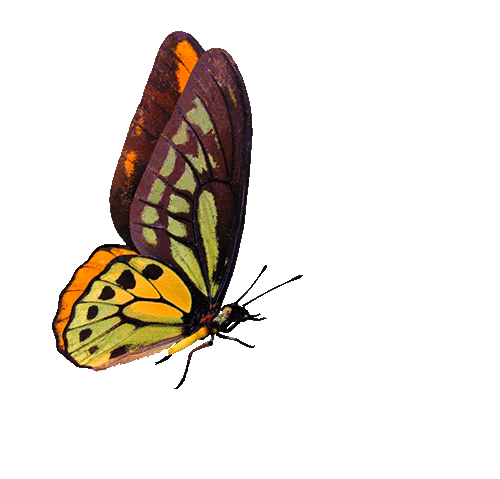 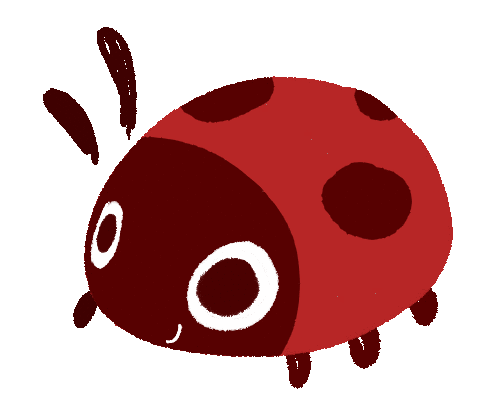 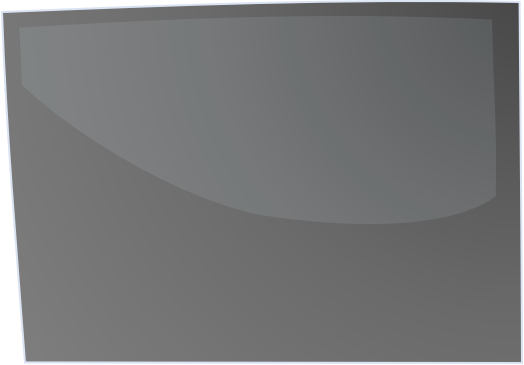 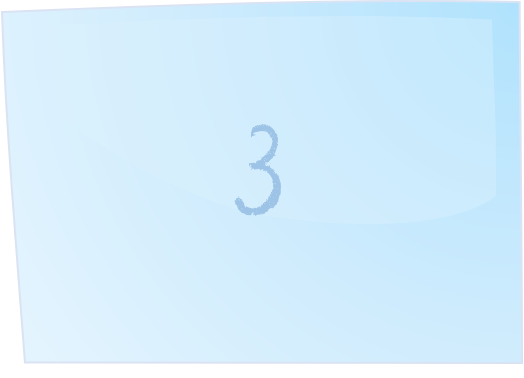 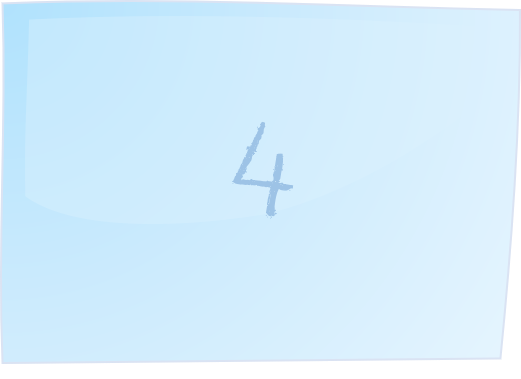 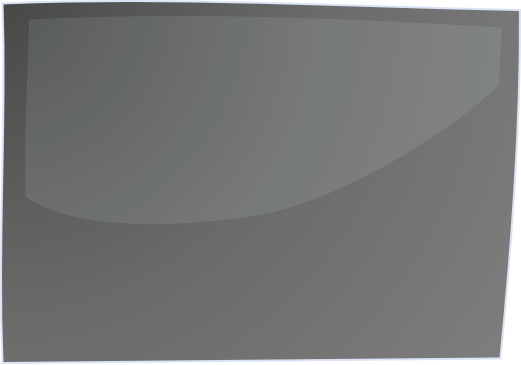 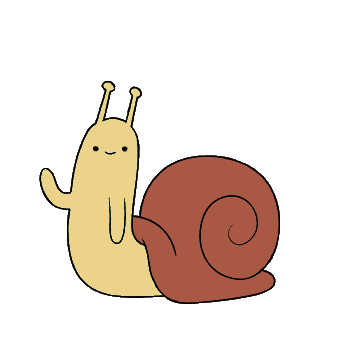 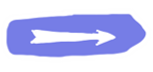 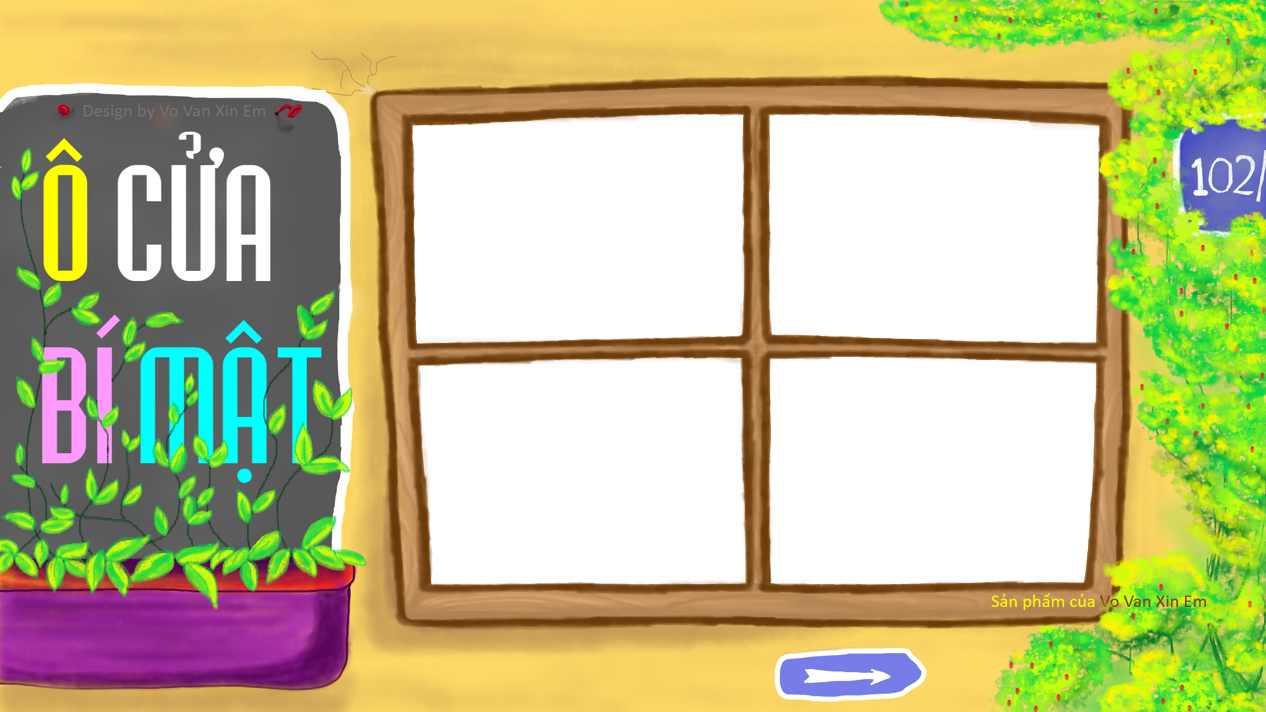 sát trường
lúc bình minh lên
vội vàng
2
1
vừa ôm cổ anh
thút thít
3
4
Đón em
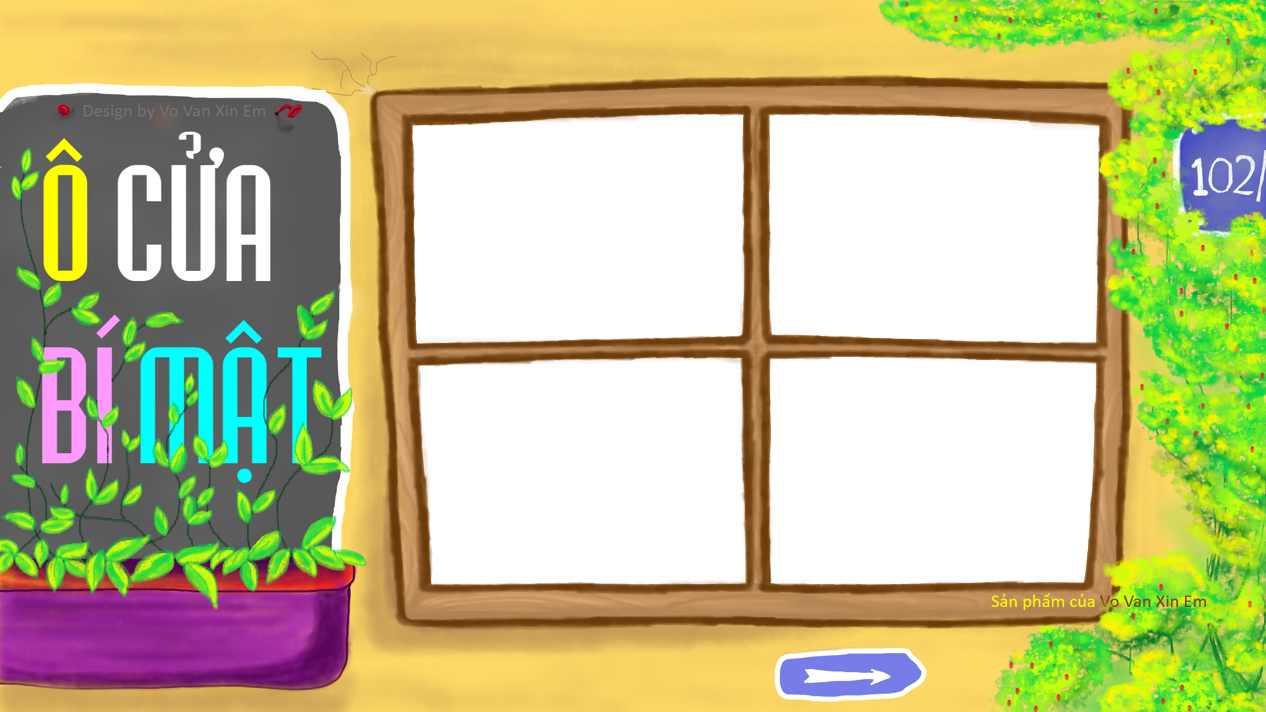